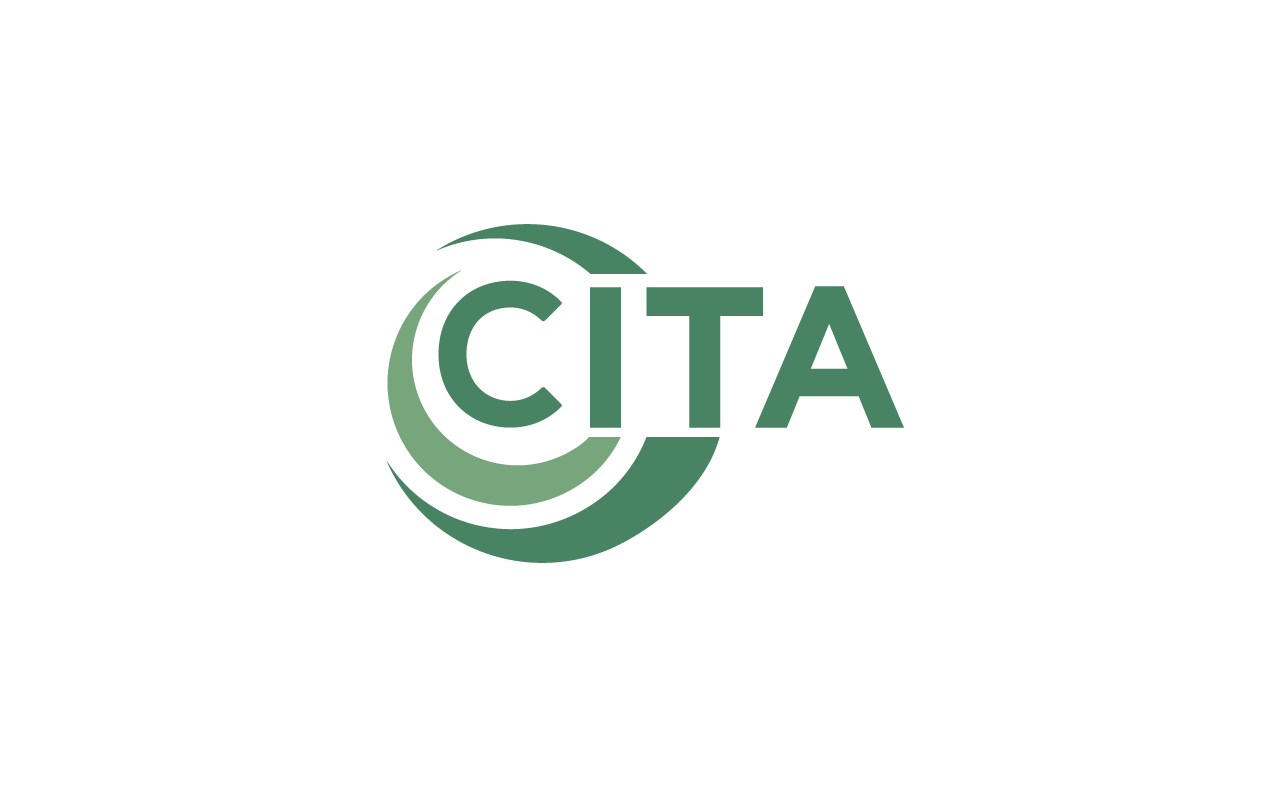 Informal document GRVA-17-4617th GRVA, 25-29 September 2023Agenda item 12(a)
Submitted by the expert from CITA
17th GRVA
Some thoughts about the Unique Identifier

25th – 29th September 2023




Alejandro Checa | Technical Director | a.checa@citainsp.org
1
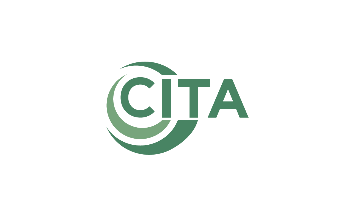 The Unique Identifier
The UI replaces traditional approval marking by making the information available on a website with the so-called Summary Document
+	It requires less surface for the engraving
-	It adds additional time and resources to obtain the same information
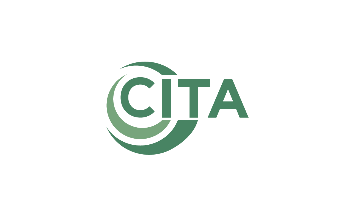 Concepts to clarify
The UI does not simplify marking, it moves marking away
The UI only simplifies the engraving
DETA is working without the UI: 46.000 approvals uploaded https://unece.org/sites/default/files/2023-06/WP.29-190-13e.pdf. UI to be implemented on top of.
The Summary Document is not intended to contain any further information than today’s marking
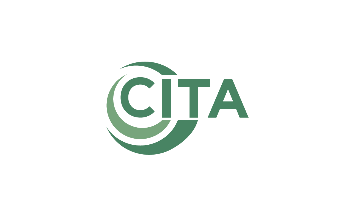 Concepts to clarify
Different markings of the device correspond to a single UI
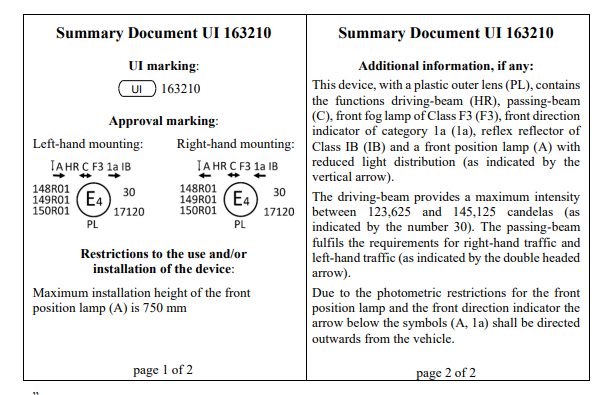 One UI
Two traditional markings
https://unece.org/sites/default/files/2022-09/ECE-TRANS-WP29-GRE-2022-10e.pdf
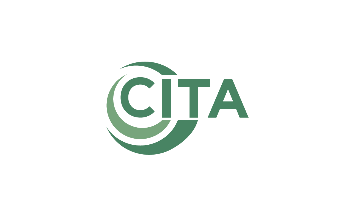 Concepts to clarify
In most lighting devices, engraving is not an issue. There is even a proposal to include brands
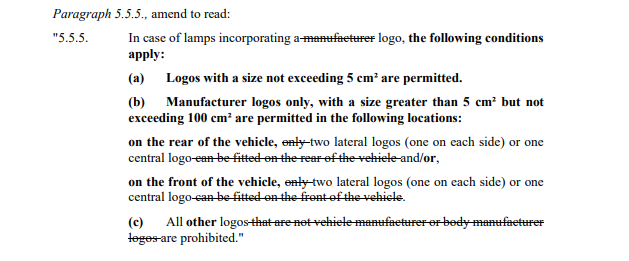 https://unece.org/sites/default/files/2023-05/ECE-TRANS-WP29-GRE-2023-10e.pdf
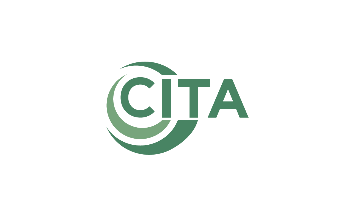 How the UI would look like
For vehicle approvals
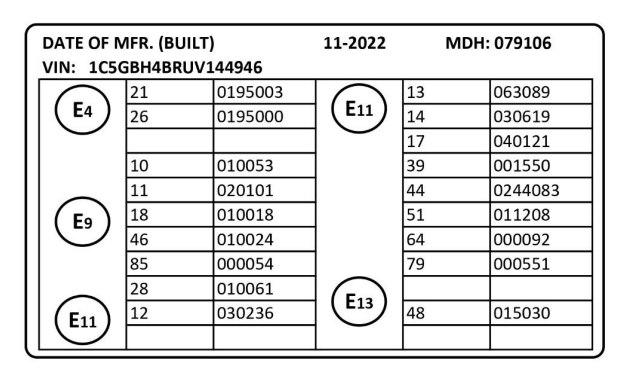 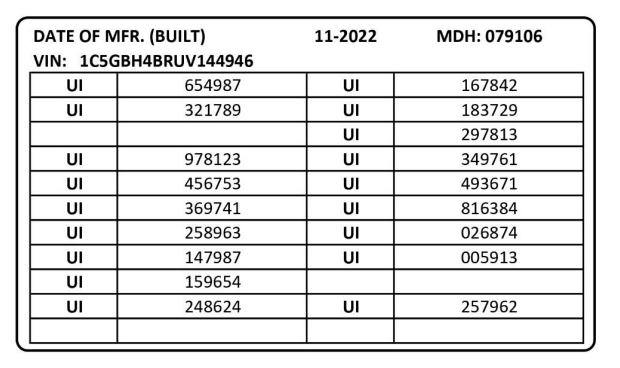 GRVA-16-44
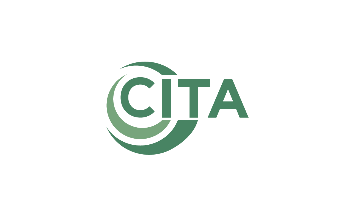 How the UI would look like
For component approvals in case there is no additional marking (example Reg 45)
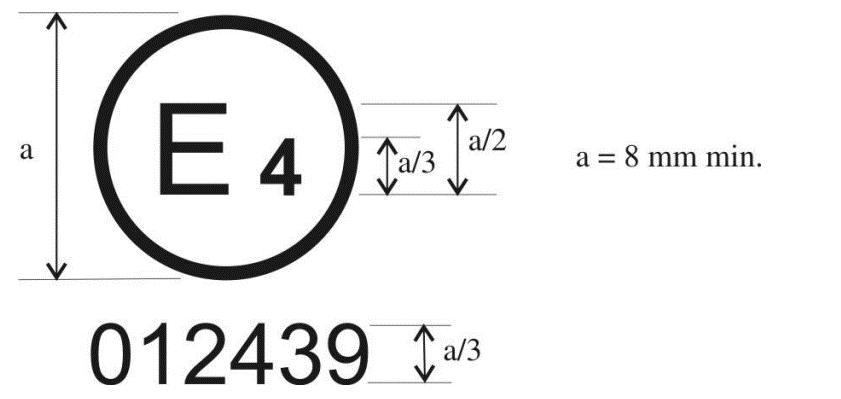 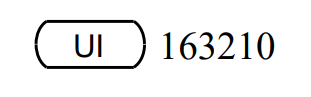 Markings not at the same scale
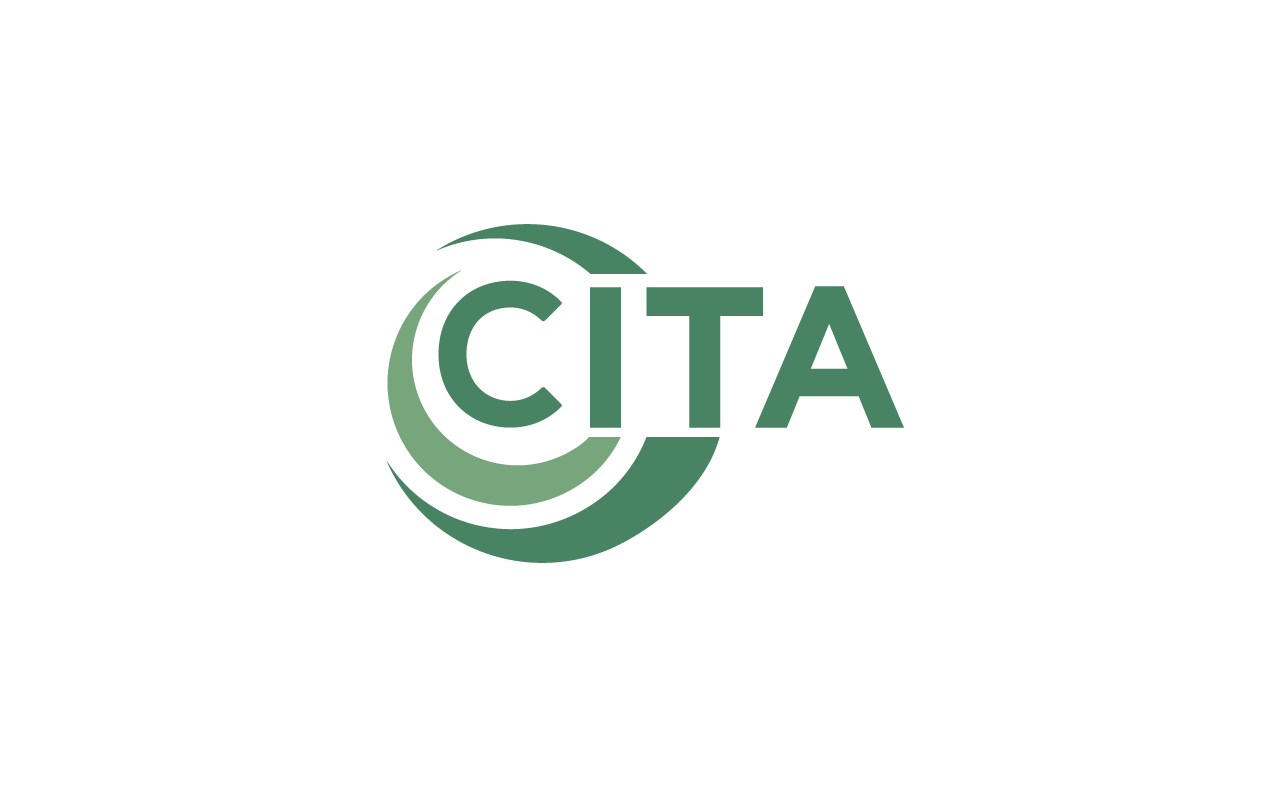 Thank you for your attention!
www.citainsp.org
Rue du Commerce 123 - 1000 Brussels, Belgium
+32 (0)2 469 06 70
secretariat@citainsp.org
8